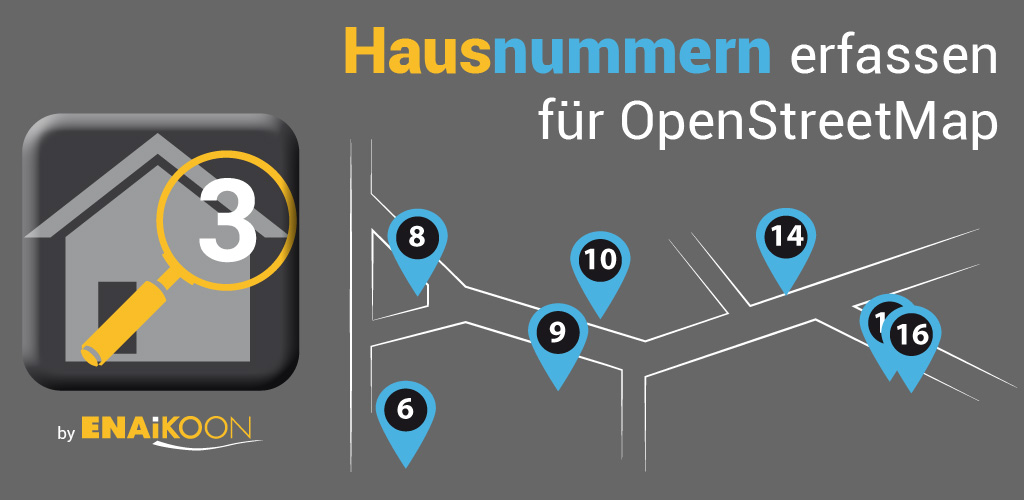 Die Themen
Warum Hausnummern / Adressen mappen?
Welche Datenmodelle gibt es für Hausnummernund Adressen in OSM?
Historie des Keypad-Mappers
Features der Software
Backend-Unterstützung für den Hausnummern-Mapperdurch ENAiKOON OSM-Dienste
Seiteneffekt: Beitrag zum OpenSource Projekt opencellid.org
Weiterentwicklung
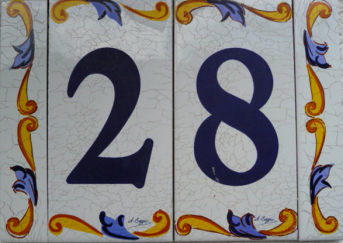 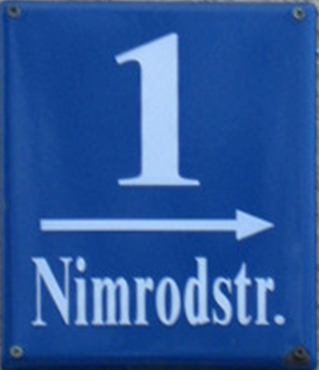 Warum Hausnummern / Adressen mappen?
Viele Anwendungen auf der Basis von Geodaten benötigen Hausnummern:
Navigationsprogramme
Telematikanwendungen
Geocoding
Reverse Geocoding
Meinungen
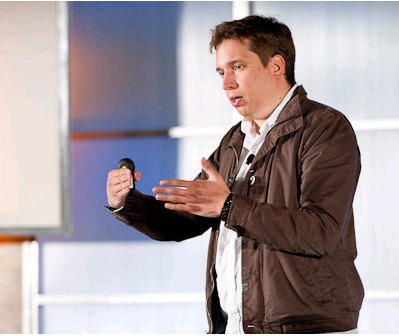 Steve Coast (OSM-Gründer)November 2012: sobald in OSM ausreichend viele Adressen erfasst sind gibt es keinen Grund mehr, eine proprietäre Landkarte zu verwendenhttp://stevecoast.com/2012/11/28/openstreetmap-addressable/

Frederik Ramm (OSMF Board Member)Dezember 2012: „Ich glaube zwar immer noch nicht, dass Adressen wirklich so wichtig sind, wie einige sagen.Aber ich denke, ich werde weiterhin nebenbei Hausnummern aufzeichnen und ab und zu auch mal Freunde mit einem Ausdruck behelligen, und sei es nur, um zu beweisen, dass die Befürchtung  ‘das kriegen wir mit Crowdsourcing nie hin‘  falsch ist.“

Taiwanesische OSM communityOktober 2012: führte nach der SOTM in Japan einen Wettbewerb durch mit dem Ziel, mehr Adressen zu mappen:http://wiki.openstreetmap.org/wiki/WikiProject_Taiwan/2012_Competition
“Today OSM is a great display map. It’s routable too if you squint.But it’s essentially not geocodable, you can’t turn an address in to a location.
If we fix that then there’s really not a whole lot of point to ever using a proprietary map ever again.”
Datenmodelle
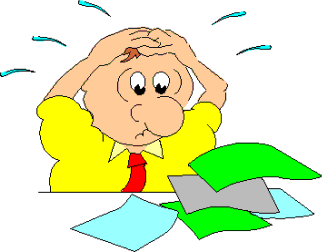 RelationenRelationen sind wie eine Ehe: individuelle Elemente, die in eine Beziehung zueinander gesetzt werden+ kleinere Datenbank+ keine redundanten Daten- Mapper braucht Erfahrung mit Relationen- nicht für Mapping-Anfänger geeignet- hohes Risiko unbeabsichtigter Zerstörung   von Daten
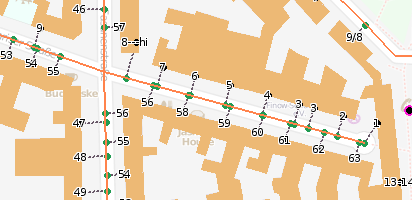 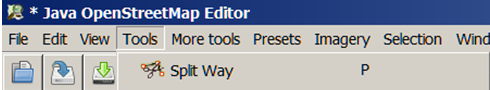 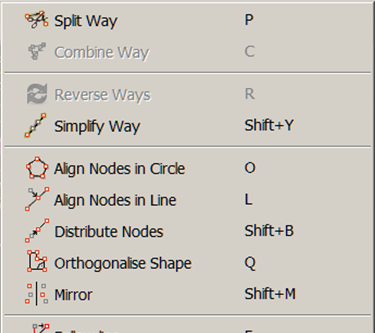 Datenmodelle
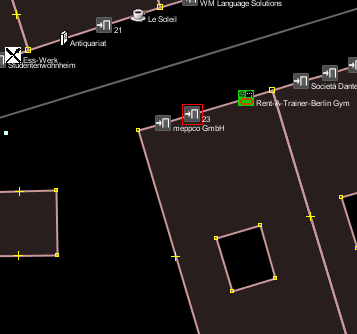 Karlsruher Modell+ auch für Einsteiger leicht zu verstehen+ für Auswertungssoftware leicht zu verarbeiten+ kaum anfällig für unbeabsichtigte Zerstörung - Redundante Daten in der Datenbank -->      - Gefahr von Diskrepanzen      - unnötig große Datenmenge - größerer Aufwand bei Änderung von    Straßennamen, Postleitzahlen
	     Keypad-Mapper 3 arbeitet nach dem     Karlsruher Modell
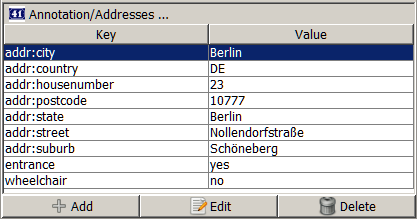 Historie des Keypad-Mappers
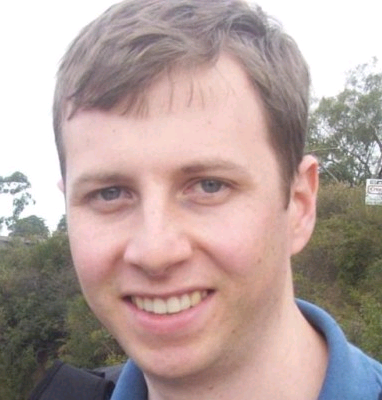 Version 1publiziert Ende 2010 von Nic Roets (Süd Afrika) (nroets@gmail.com)
Version 2publiziert Mitte 2011 von Cobra (Deutschland)cobra_osm@yahoo.com

Version 3.0publiziert Februar 2013 von ENAiKOONmsemm@enaikoon.de

Version 3.1publiziert Juni 2013 von ENAiKOONmsemm@enaikoon.de
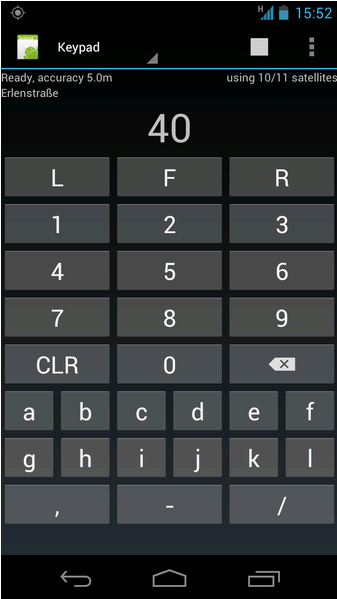 Steckbrief
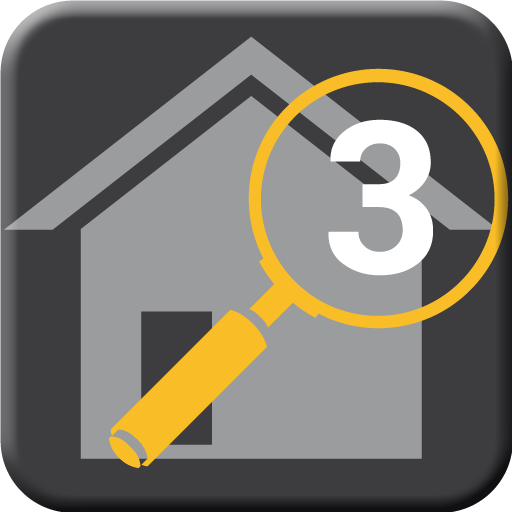 Release: Februar 2013, Update auf Version 3.1: heute!!
Plattform: Android
Aktive User: > 1.000
Download:Google Play, Amazon Store, ENAiKOON Server
OSM-Wiki Seite:deutsch, englisch, italienisch, niederländisch 
Wishlist für Erweiterungen: auf Wiki-Seite
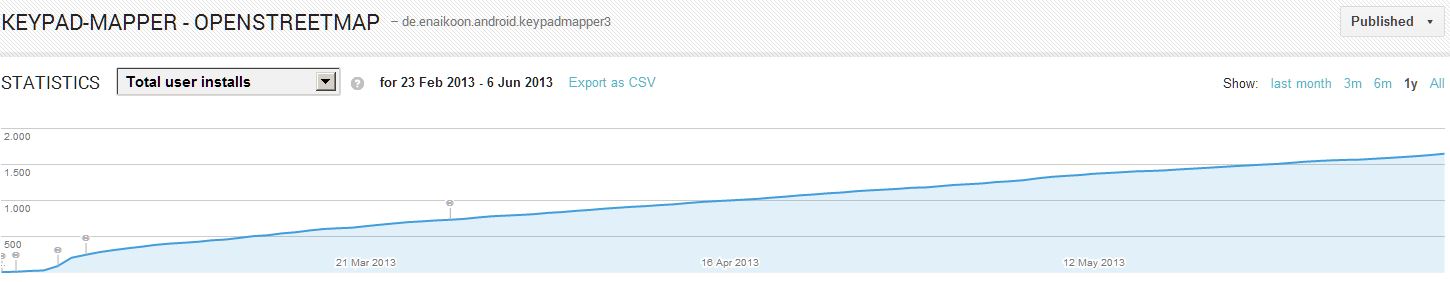 Features: Hausnummern-Erfassung
Hilfebildschirm
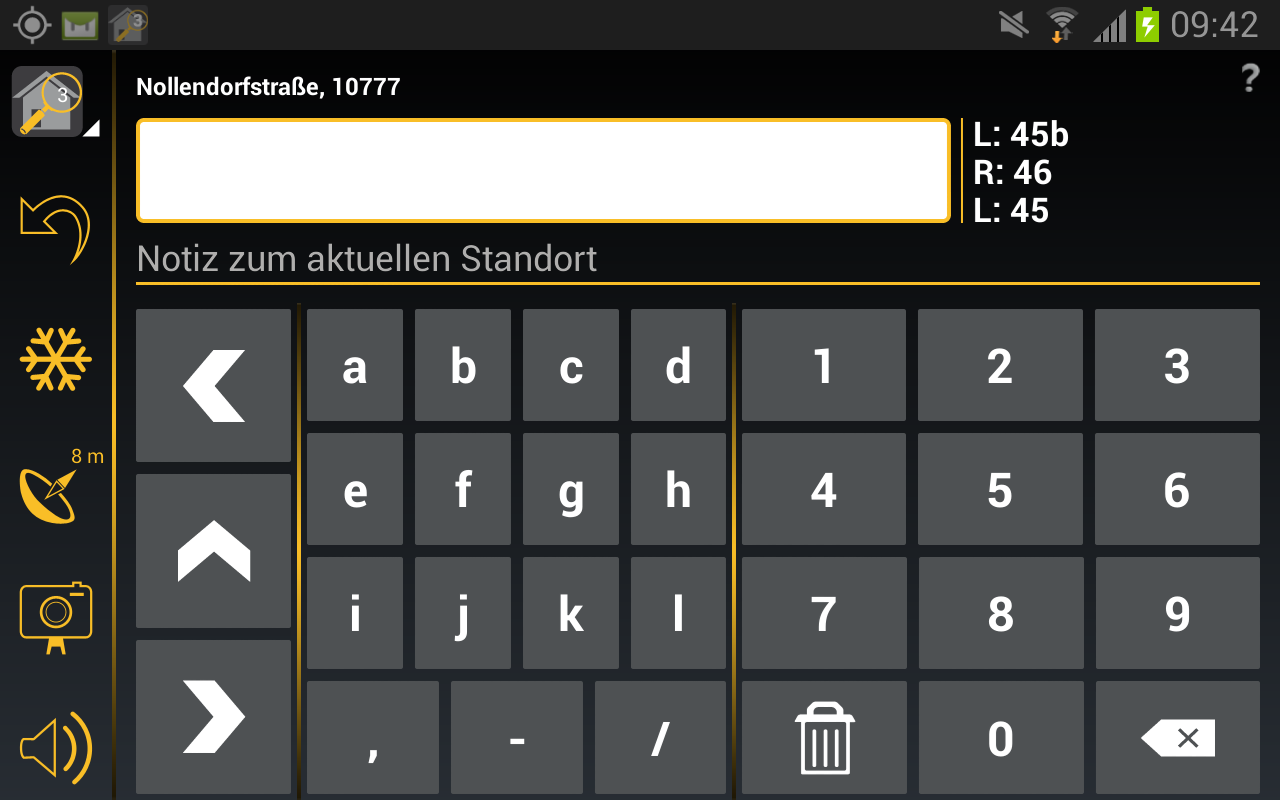 Aktuelle Straße und PLZ
Historie:letzte 3 Hausnummern
Eingabefeld Hausnummer
Menu-Bar    Rückgängig    GPS einfrieren    Anzeige GPS / Kompass    Foto mit GPS-Koord. in EXIF    Audio-Notiz mit GPS-Koord.
Eingabefeld für Zusatzinfos
Tastenfeld(abhängig von der Bildschirmgröße)
Features: Adressdaten und GPS-Genauigkeit
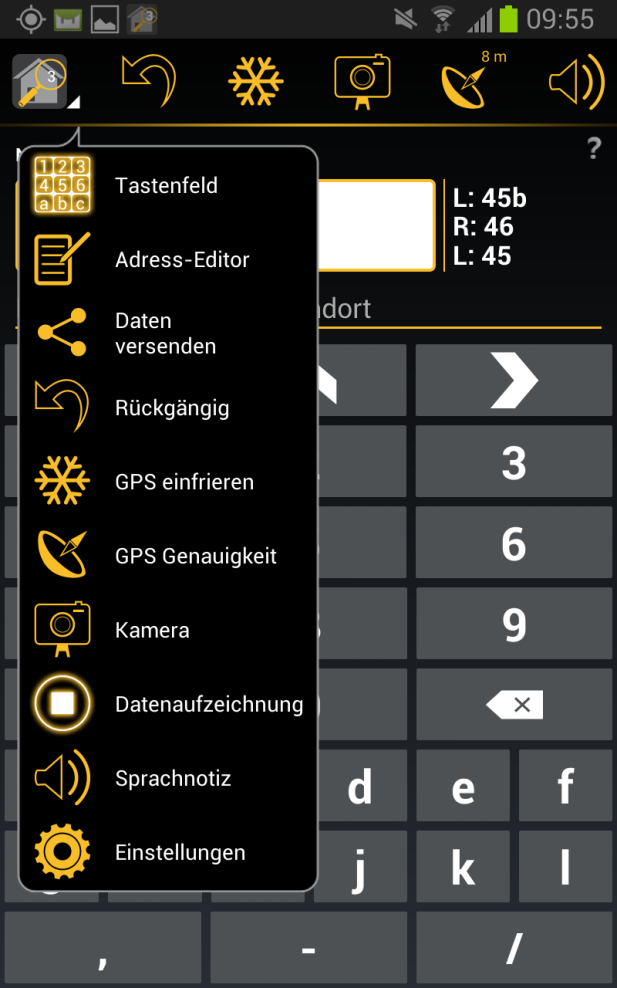 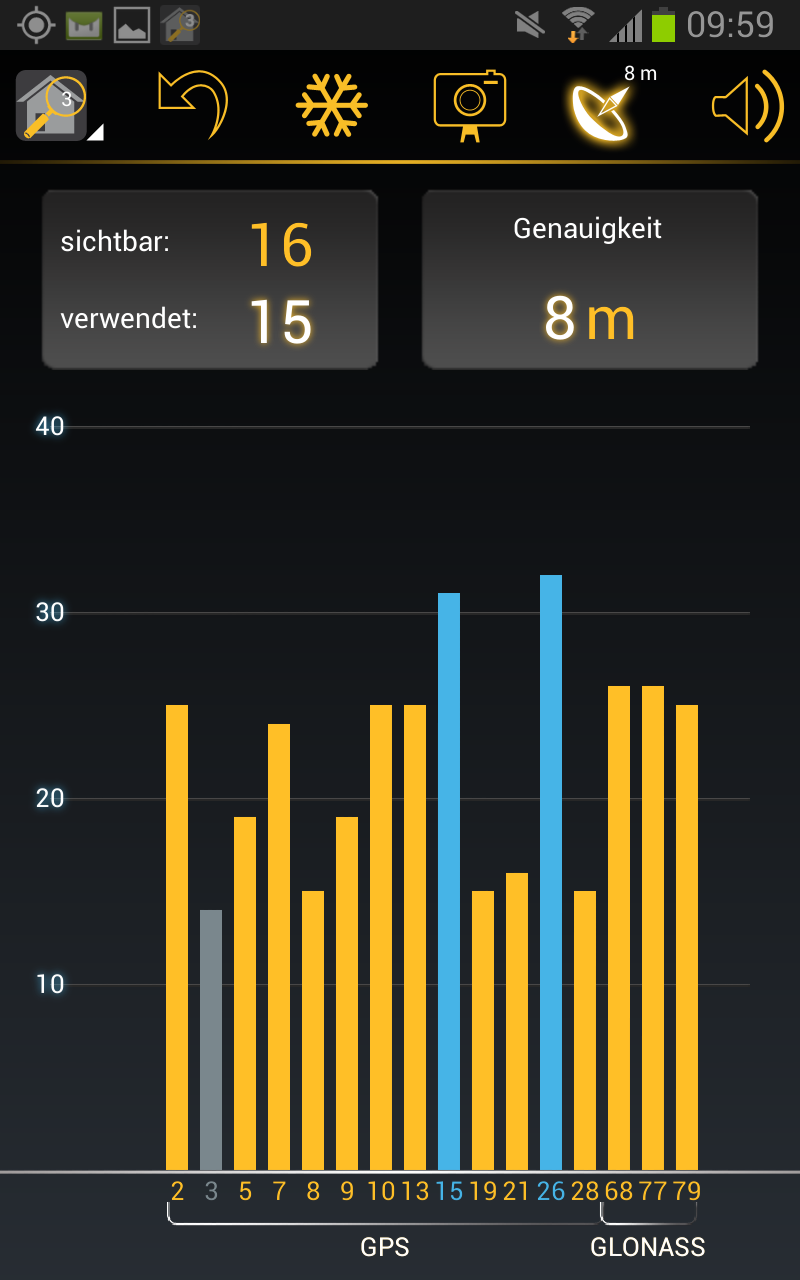 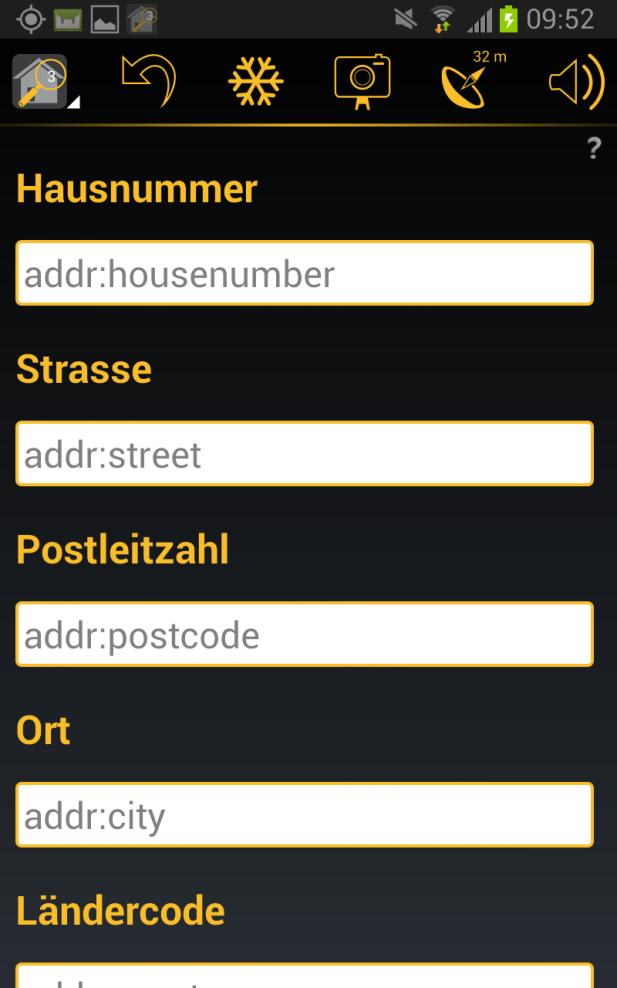 Optionen der Software (Auswahl)
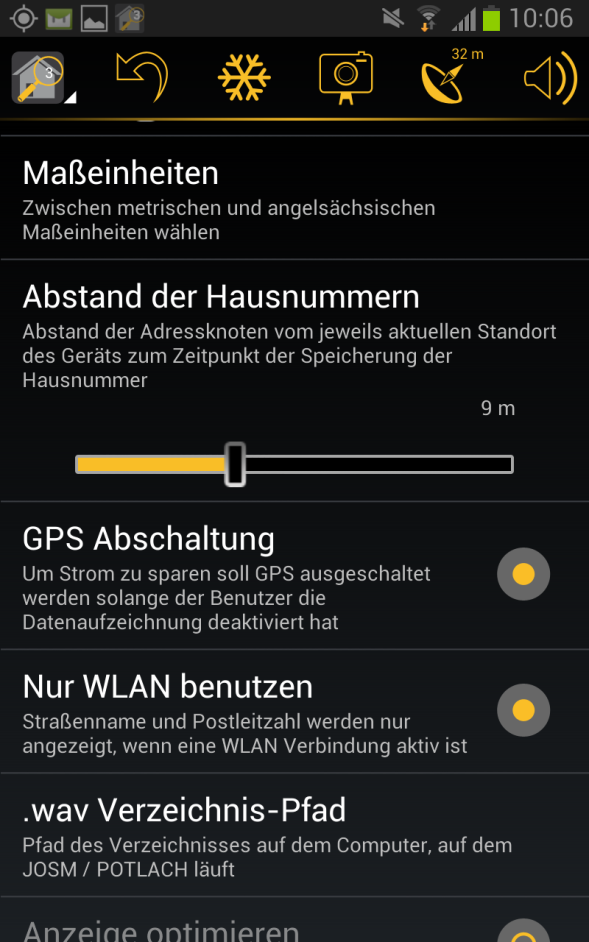 Unterstützte Sprachen  deutsch	         italienisch  englisch	         polnisch  französisch	         russisch   griechisch	         spanisch   holländisch
Kompass-Auswertung für Richtungsberechnung
Abstand der Adress-Nodesquerab zur Bewegungsrichtung
Maßeinheiten  metrisch  imperial
Standby-Modus des Bildschirms verhindern
Daten als E-Mail Anhang zum PC übertragen
GPS Stromsparmodus
JOSM .wav Verzeichnis einstellen
Entwickler über Programmfehler informieren
Gesammelte Daten löschen nachdem sie verarbeitet wurden
Backend-Dienste
NOMINATIM- Reverse Geocoding für die Berechnung von Straßenname / PLZ - Neuberechnung in der App alle 10 Sekunden- 4 eigene NOMINATIM Server- Regelmäßiges Datenupdate mittels DIFF Dateien

ENAiKOON Ressource-Editor- Mehr als 100.000 Text-Ressourcen   (bis zu 18 Sprachen)- Mehr als 10.000 Grafik-Ressourcen,   sprachabhängig serverbasierte Ressource-Verwaltung
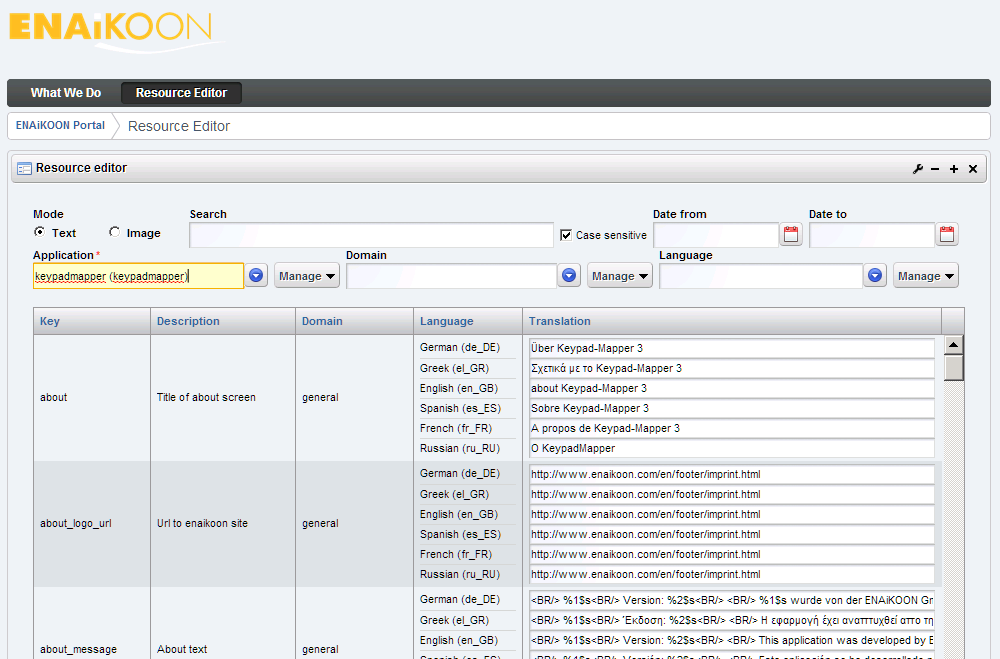 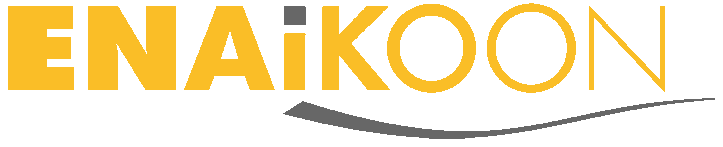 Weitere ENAiKOON Backend-Dienste
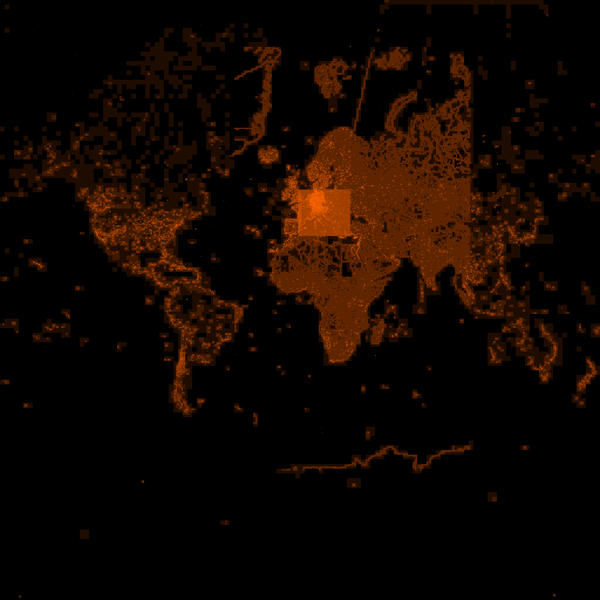 - TIREX Tiles    3 eigene Tile-Server mit TIREX Loadbalancer - OSRM Server    3 eigene OSRM-Server mit Loadbalancer - Offline Vector Map Daten für MapsForge    3 eigene Server zur Vektordaten-Generierung
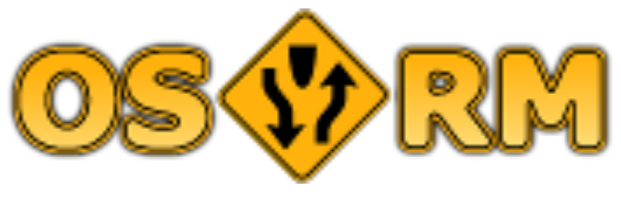 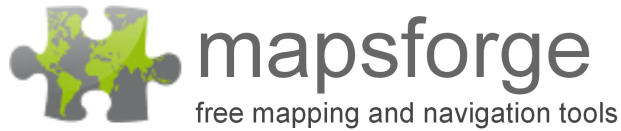 opencellid.org
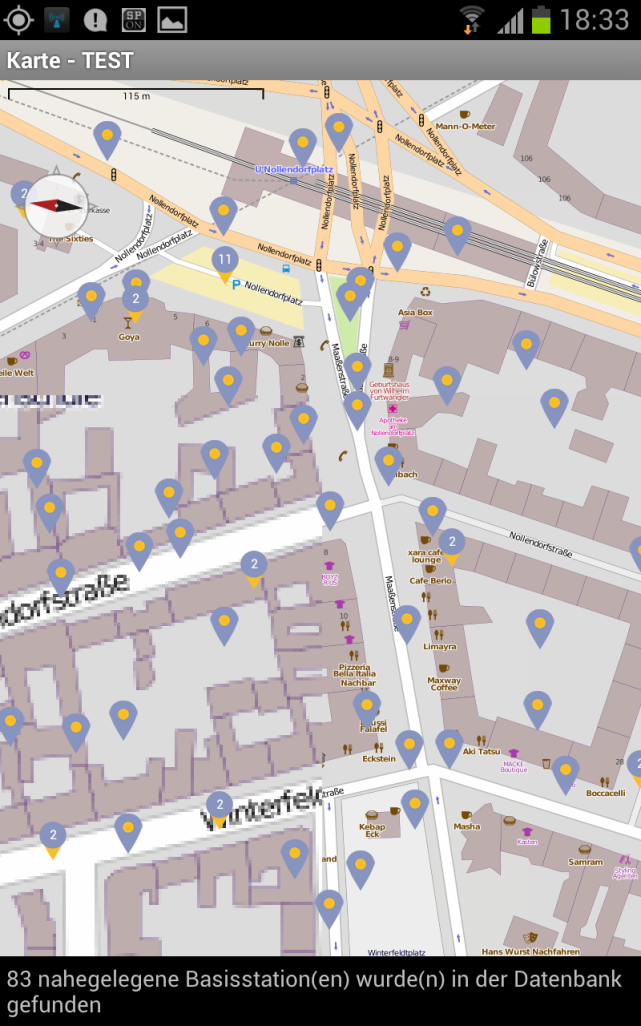 GPS-Positionen von Mobilfunk-Sendemasten
Komplementär zu OpenStreetMap
OpenSourceDownload der Datenbanken: www.opencellids.org/en/download/
Größte OpenSource CellID Datenbank- 2.700.000 bekannte CellIDs- 400.000.000 Messungen- Täglich 1 Mio. neue Messungen, 1.500 neue Zellen
MaintainerENAiKOON ist seit März 2013 Maintainer des Projektsund Inhaber der Domains
opencellid.org
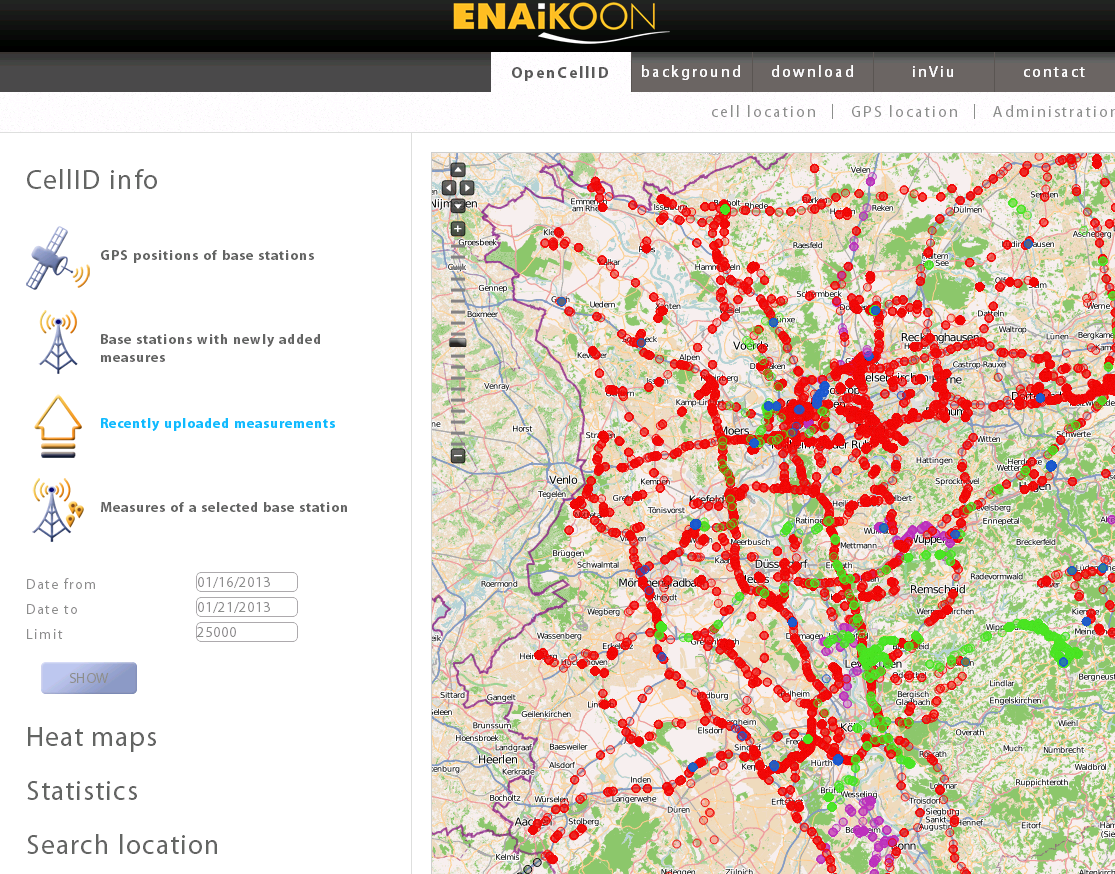 Warum wurde OpenCellID in den Keypad-Mapper 3 eingebunden?
Wertvolle Datenquelle:Hausnummern werden oft abseitsder großen Straßen erfasst
GPS ist ohnehin an
Mapper wird von diesem Zusatzfeature nicht abgelenkt da keine Bedienoptionen
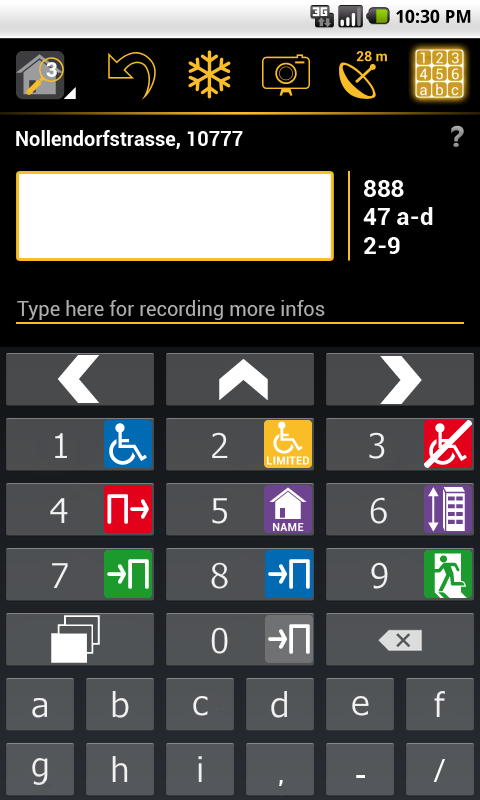 Weiterentwicklung: Version 3.2
Geplante Fertigstellung: Weihnachten 2013
Konfigurierbare Buttons im Keypad-Screen
Konfigurierbarer Menü-Balken
Integration geoChat
Liste fehlender Hausnummern
UI Verbesserungen
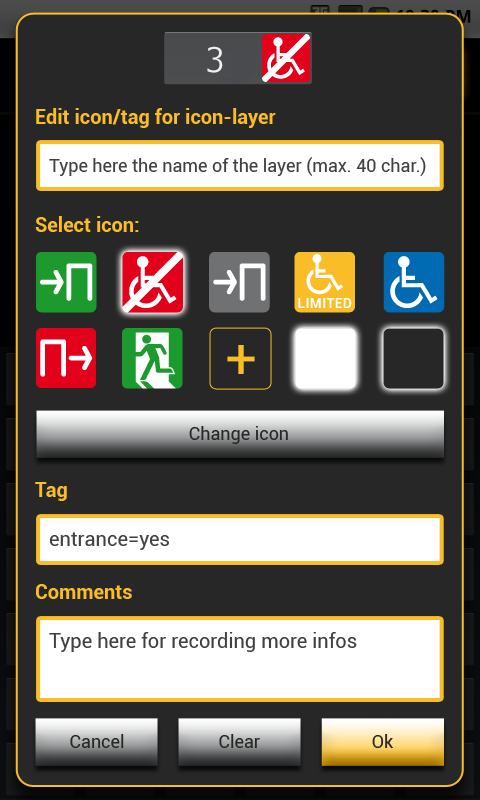 Weiterentwicklung: Version 3.3
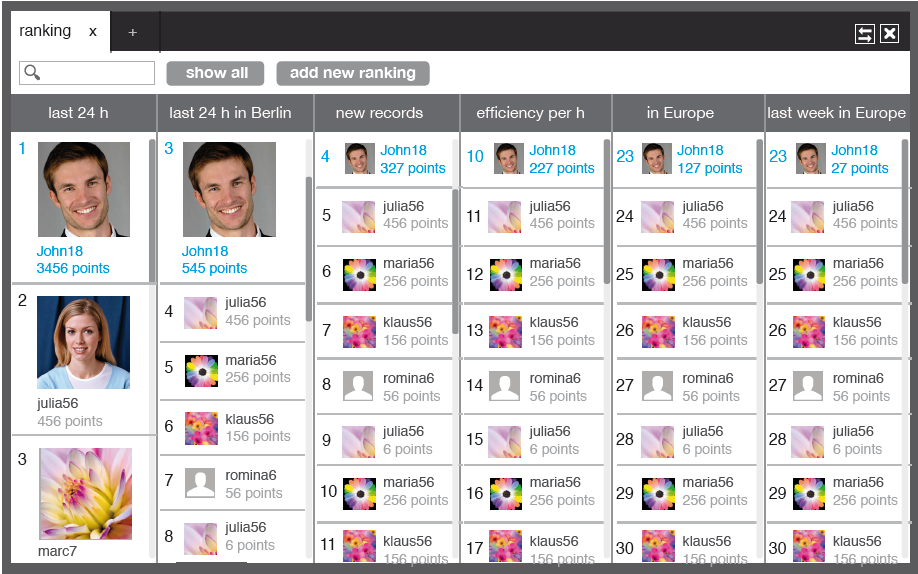 Geplante Fertigstellung: Sommer 2014
Gamification:mehr Spaß durch - Teambildung- Aufgaben- Ranking-Listen
Kartenintegration:effizientere Durchführung der Mapping-Tour durch- Anzeige der aktuellen Position- Anzeige des zurückgelegten Wegs- Anzeige fehlender Hausnummern
Wie kann ich beitragen?
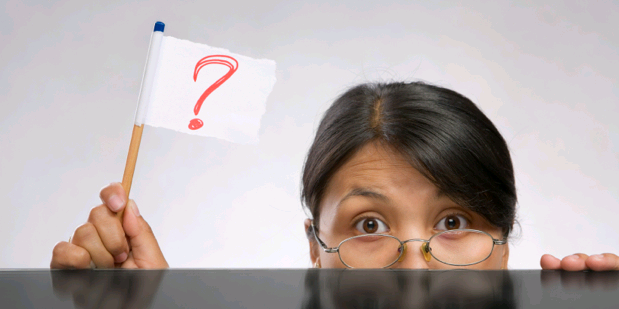 Schritt-1: OSM-Wiki Seite durchlesen
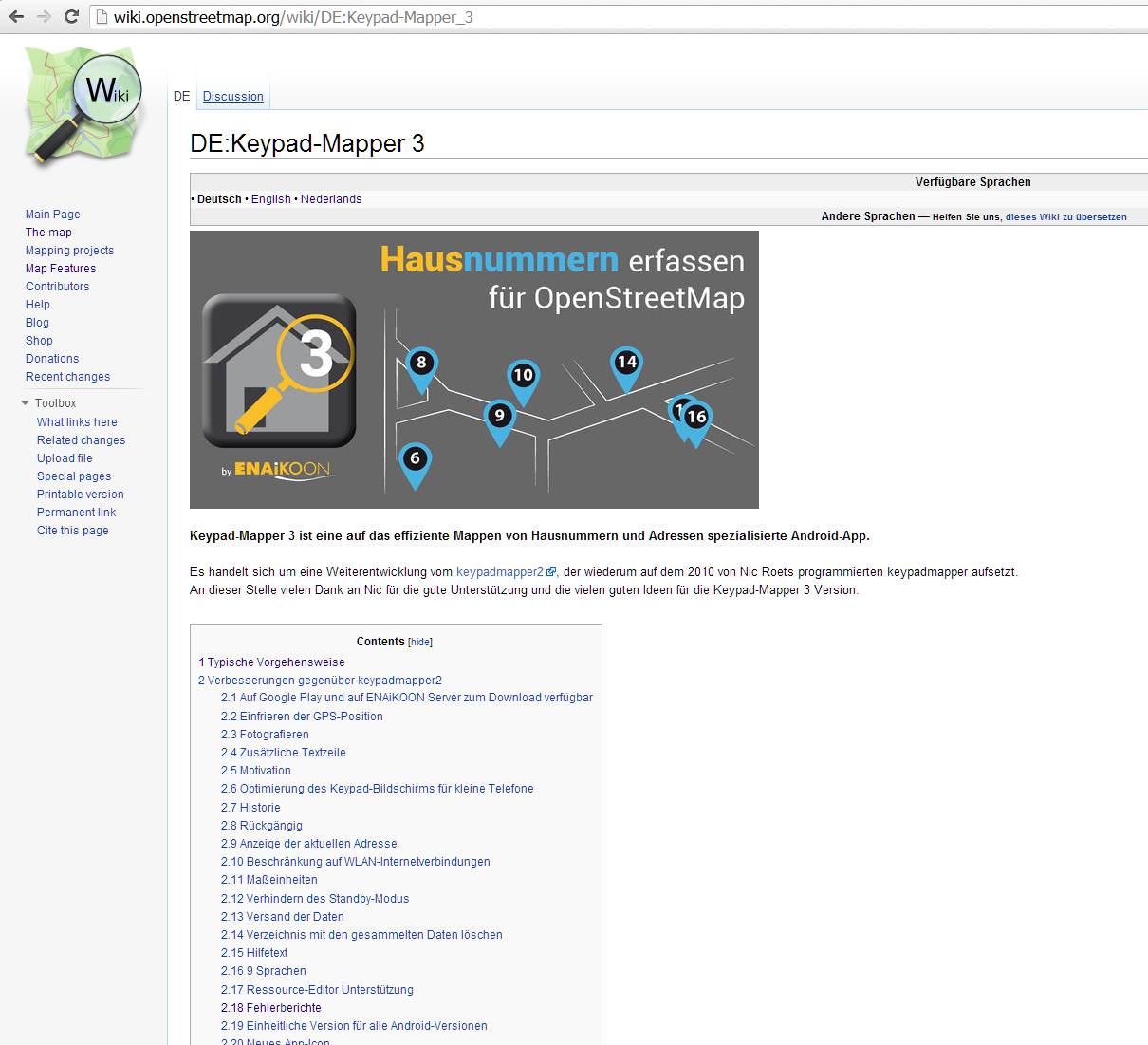 http://wiki.openstreetmap.org/wiki/DE:Keypad-Mapper_3
Schritt-2: Gegend mit wenig Adressen finden
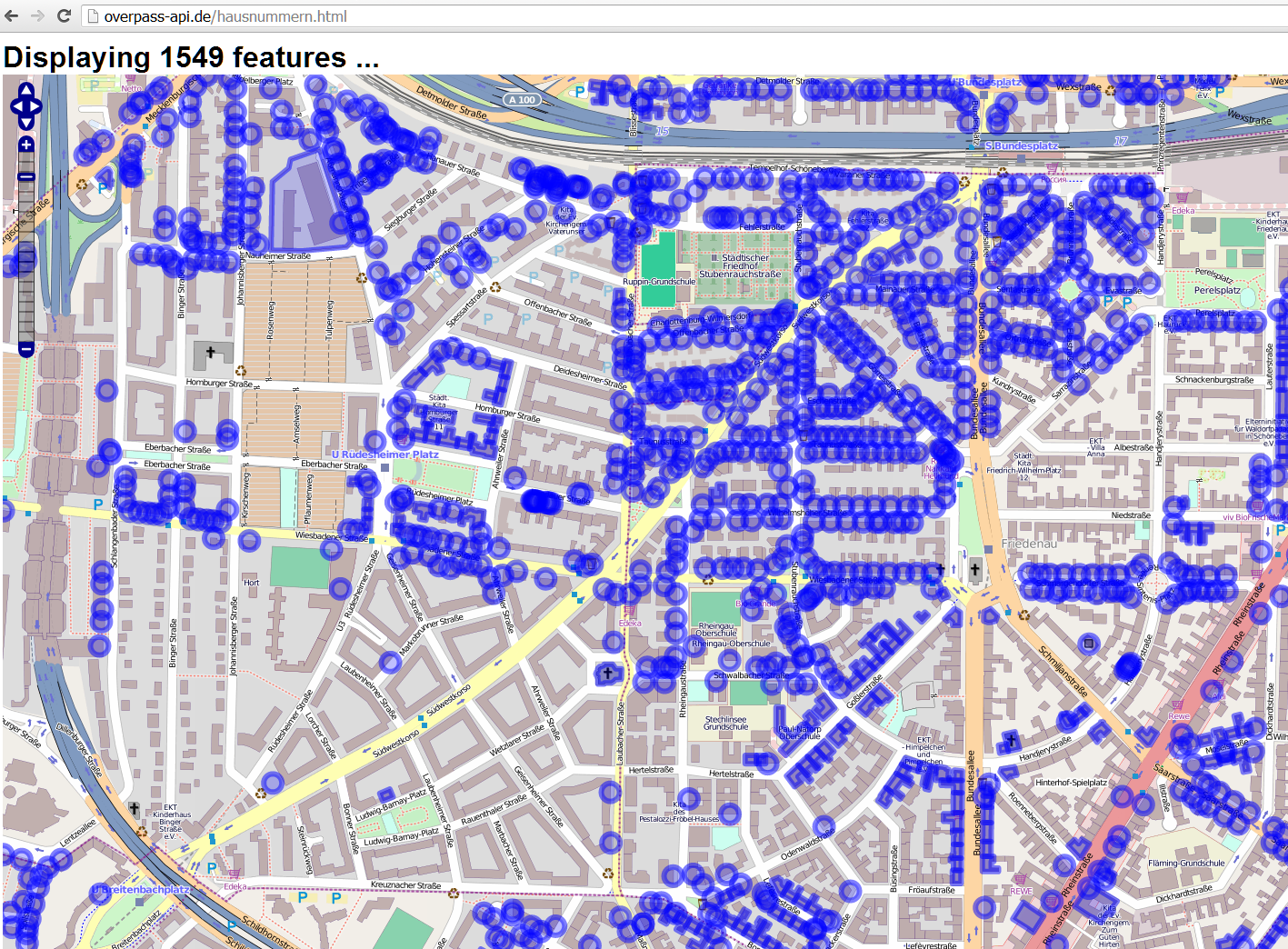 http://overpass-api.de/hausnummern.html
Schritt 3: Mappen und Spaß haben
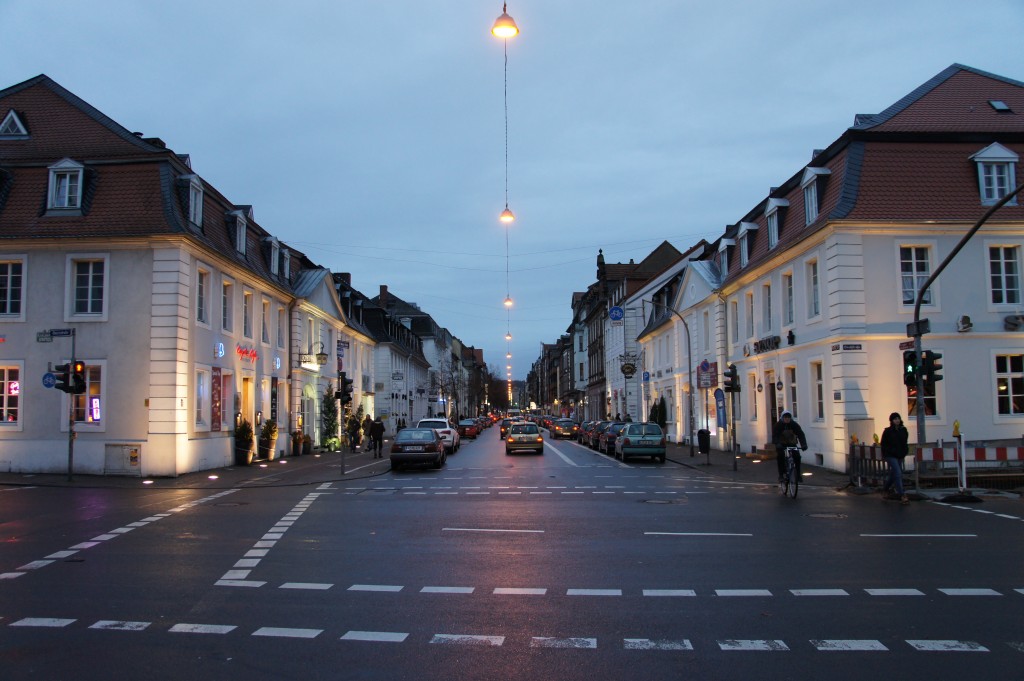 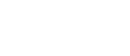 Quo vadis OSM – Strategen gesucht für die Future-Group
Mehr als eine Million Mapper sind angetreten, Geo-Daten zu erfassen
Tausende von Entwicklern verbringen viel Zeit damit, diese Daten auszuwerten

Aber: wozu??

Strategische Erfahrung teilen?  mitmachen bei http://wiki.openstreetmap.org/wiki/Talk:Future
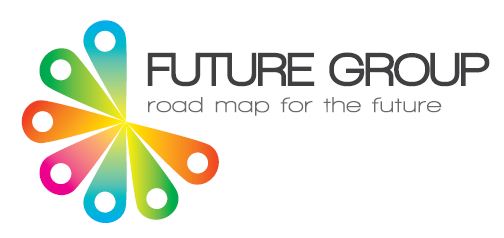 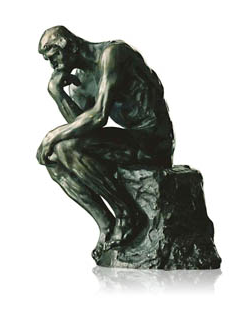